Nuevo portfolio Fusión disponible desde el 25 de abril
FUSIÓN TV
FUSIÓN TV
TPN + 550min FM
TPN + 550min FM
Ilimitada
Ilimitada
Llamadas a fijos
Llamadas a fijos
1 GB
1 GB
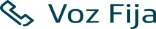 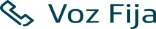 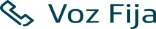 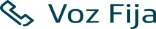 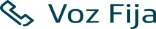 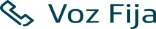 10 Mb
(cobre y fibra)
100 min
100 min
Hasta 10Mb
Hasta 10Mb
100 MB
100 MB
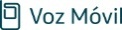 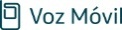 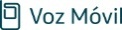 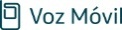 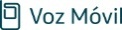 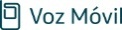 Fútbol Grabaciones
Multipantallla
Total
Grabaciones
Multipantallla
Para Todos Grabaciones
Multipantallla
Energía Grabaciones
Multipantallla
Hasta 10Mb
100 Mb
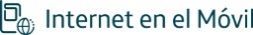 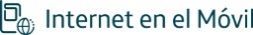 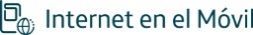 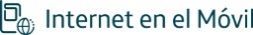 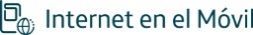 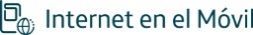 7 canales + 1 Promocional
7 canales + 1 promocional
60€
95€
68€
75€
42€
54€
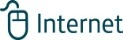 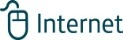 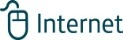 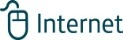 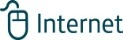 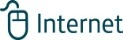 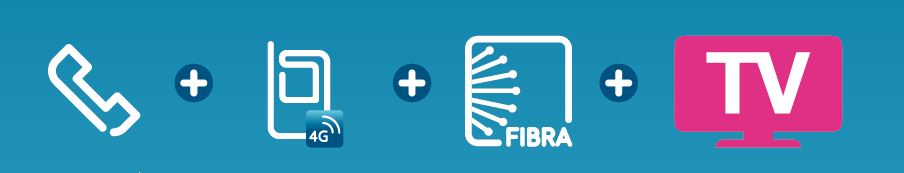 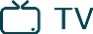 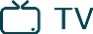 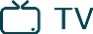 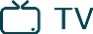 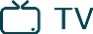 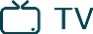 Fusión TV Contigo
Fusión TV Para Todos
Fusión TV Energía
Fusión TV Fútbol
Fusión TV Total
TPN + 550min FM
TPN + 550min FM
Ilimitada
Ilimitada
1 GB
1 GB
100 Mb
100 Mb
100 Mb
Fútbol Grabaciones
Multipantallla
Para Todos Grabaciones
Multipantallla
Energía Grabaciones
Multipantallla
Total
Grabaciones
Multipantallla
107€
72€
80€
87€
1